Oracle Separation of BQP and PH
Avishay Tal (Stanford University)
joint with Ran Raz (Princeton University)
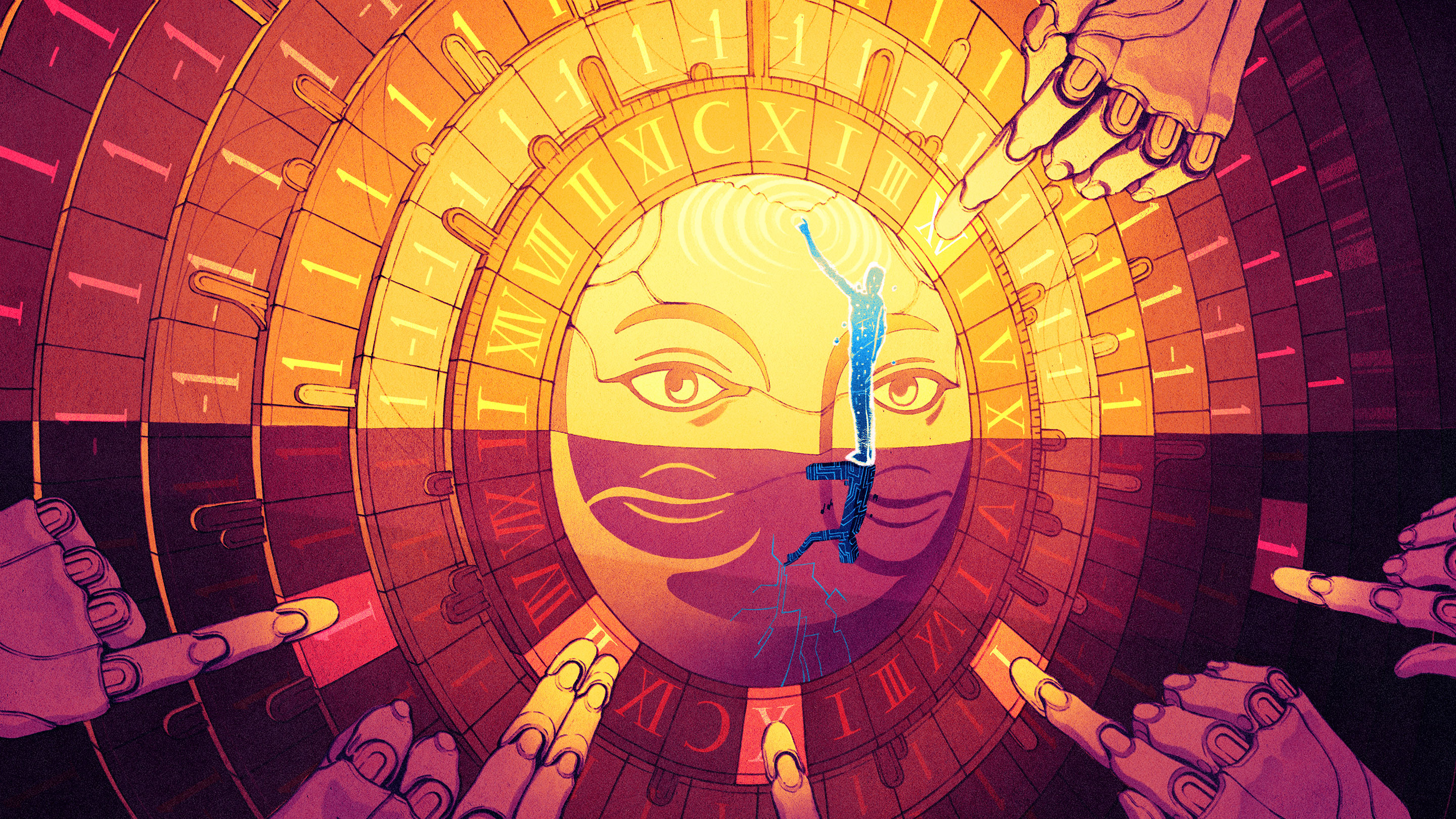 © Kevin Hong for Quanta Magazine
The Landscape of Complexity Classes
PSPACE
PH
coNP
NP
BPP
P
BQP?
Where does BQP fit in the landscape?
Our Main Result: BQP vs. PH
The Black-Box/Query Model
Complexity measure: number of queries to the black box.
Deterministic Query Complexity = Decision Tree Complexity
Quantum Query Complexity = Queries are made in superposition
PH analog = AC0 circuits

Known reductions: Black-box separations imply oracle separations
The Pseudorandomness Setting
f
f
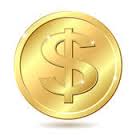 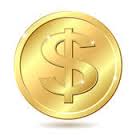 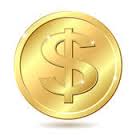 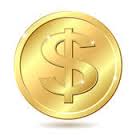 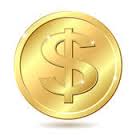 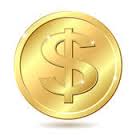 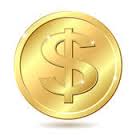 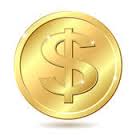 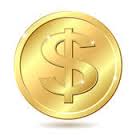 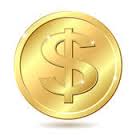 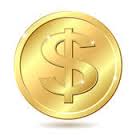 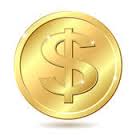 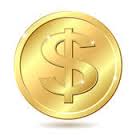 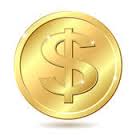 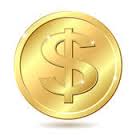 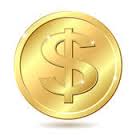 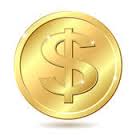 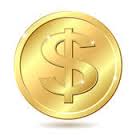 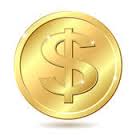 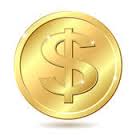 The Pseudorandomness Setting
[Aaronson’10, Fefferman-Shaltiel-Umans-Viola’12]
Can you find a distribution which is pseudorandom for AC0  but not pseudorandom for poly-log-time quantum algorithms?
f
f
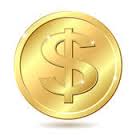 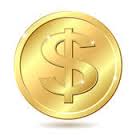 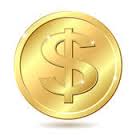 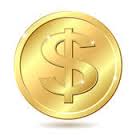 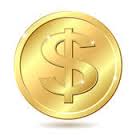 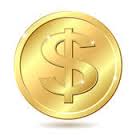 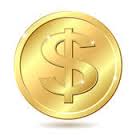 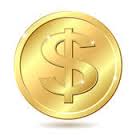 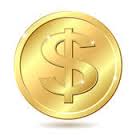 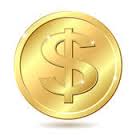 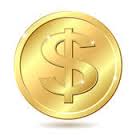 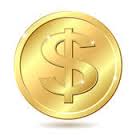 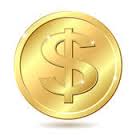 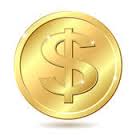 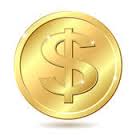 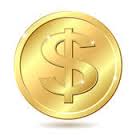 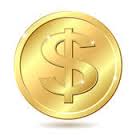 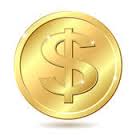 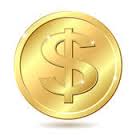 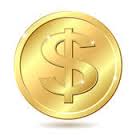  an oracle separation between BQP from PH
F
F
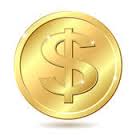 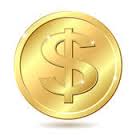 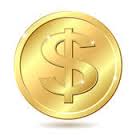 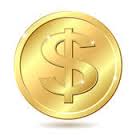 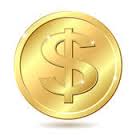 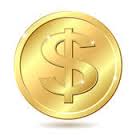 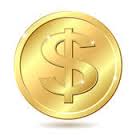 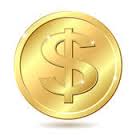 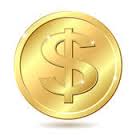 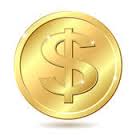 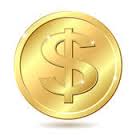 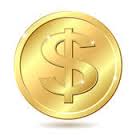 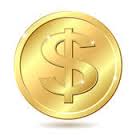 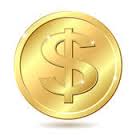 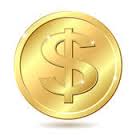 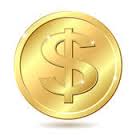 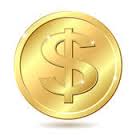 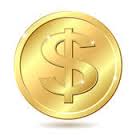 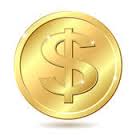 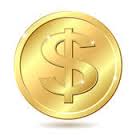 Standard techniques  amplify advantage of quantum algorithm to be 0.99 or even 1-1/poly(N).
The Separating Distribution D
(Based on Aaronson’s Forrelation distribution)
[Speaker Notes: Alternative view of G:
Sample x1,…, xN ~ N(0,eps) independently
Take y_1,…, yN to be H*x^t.
Output (x1, …, xN, y1,…, yN)



Based on Aaronson Forrelation distribution.
Aaronson took w = sgn(z).]
Quantum Algorithm Distinguishing D
[Speaker Notes: Intuition to the difference between Q and PH: 
The distribution D has very small pairwise correlations -- at most 1/sqrt{N}.
Q can somehow accumulate all these N^2 tiny pairwise correlations in the input. 
On the other hand, we will show that AC0 cannot.]
D is Pseudorandom for AC0
Bounded Depth Circuits
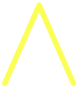 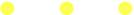 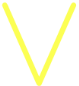 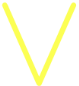 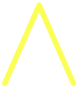 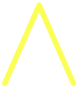 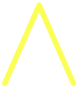 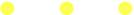 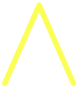 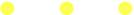 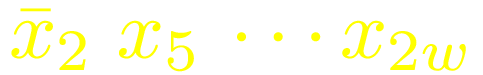 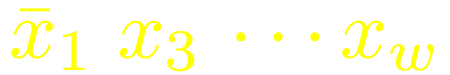 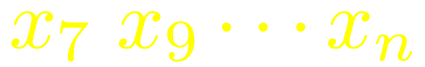 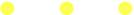 We focus on
What do we know about AC0?
The Difference between BQLogTime and AC0
Fourier Analytical Approach – First Attempt
Fourier Analytical Approach – First Attempt
[Speaker Notes: One way to solve it is to take eps (think of it as noise) to be smaller than 1/polylog(N) but this would hurt the advantage of the quantum algorithm  this gives a separation between quantum algorithms with more resources then PH which is not too interesting (even parity on polylog bits can give such a separation)

Our main insight (presented in the next slides) is that this is not needed and indeed the high degree terms do not matter too much]
Main Technical Lemma
[Speaker Notes: Credit to Boaz Barak and Jarosław Błasiok blog post for improved notation/presentation that we adapt here:
https://windowsontheory.org/2018/06/17/on-the-raz-tal-oracle-separation-of-bqp-and-ph/]
Based on the work of 
[Chattopadhyay, Hatami, Hosseini, Lovett’18]
Picture from http://en.wikipedia.org/wiki/Random_walk
Claim - Base Case
Reducing the General Case to the Base Case
Recap: Proof by Picture
i-th step
First Step: Simple Fourier Analysis
Only second level matters.
first step
Recap
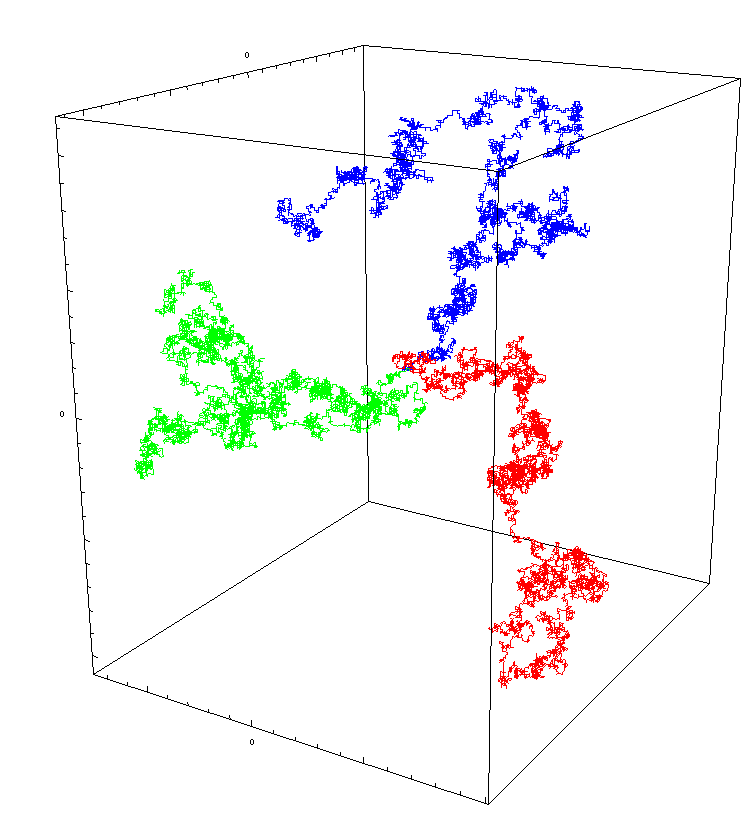 Open Problems  & New results
Thank You!
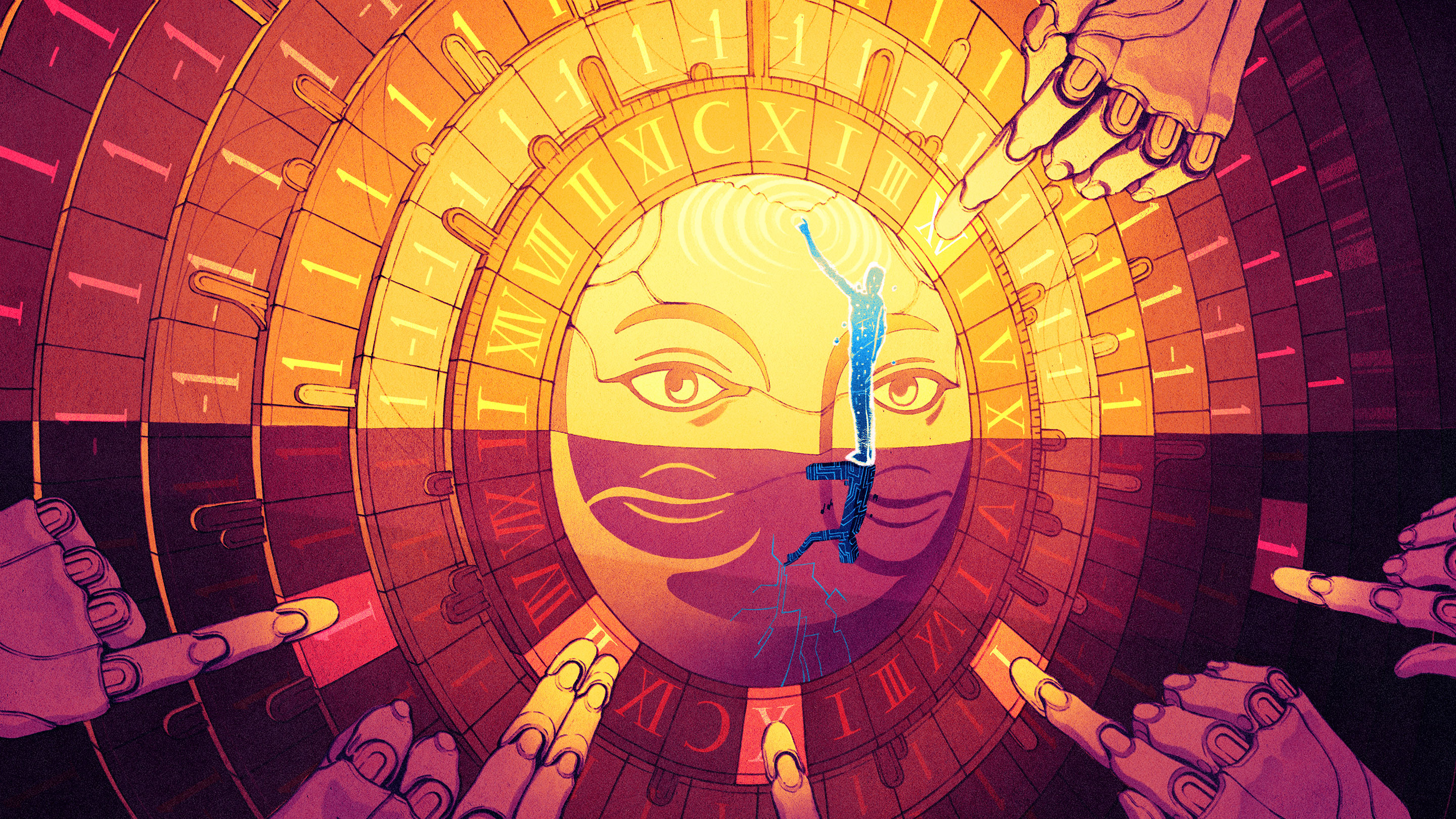 © Kevin Hong for Quanta Magazine
Reducing the General Case to the Base Case